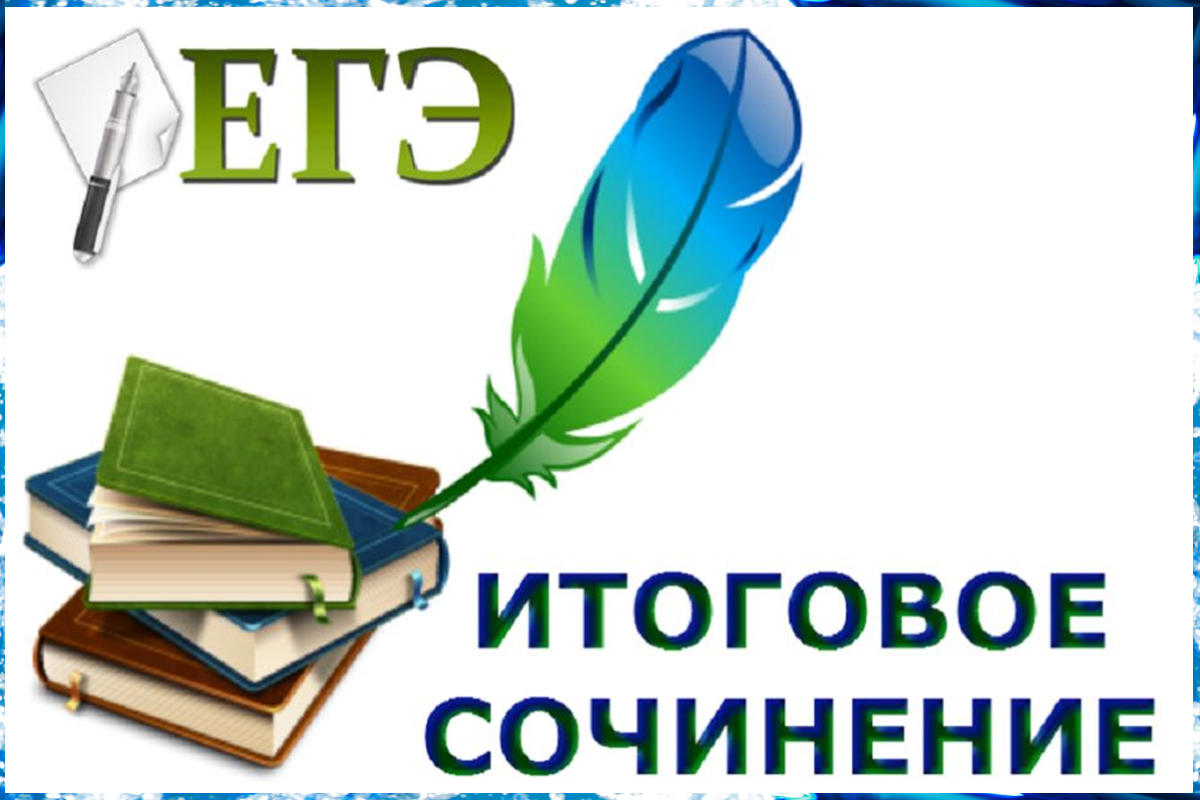 2021-2022
Родительское собрание
Итоговое сочинение (изложение) –  условие допуска к  государственной итоговой аттестации по образовательным программам среднего общего образования.
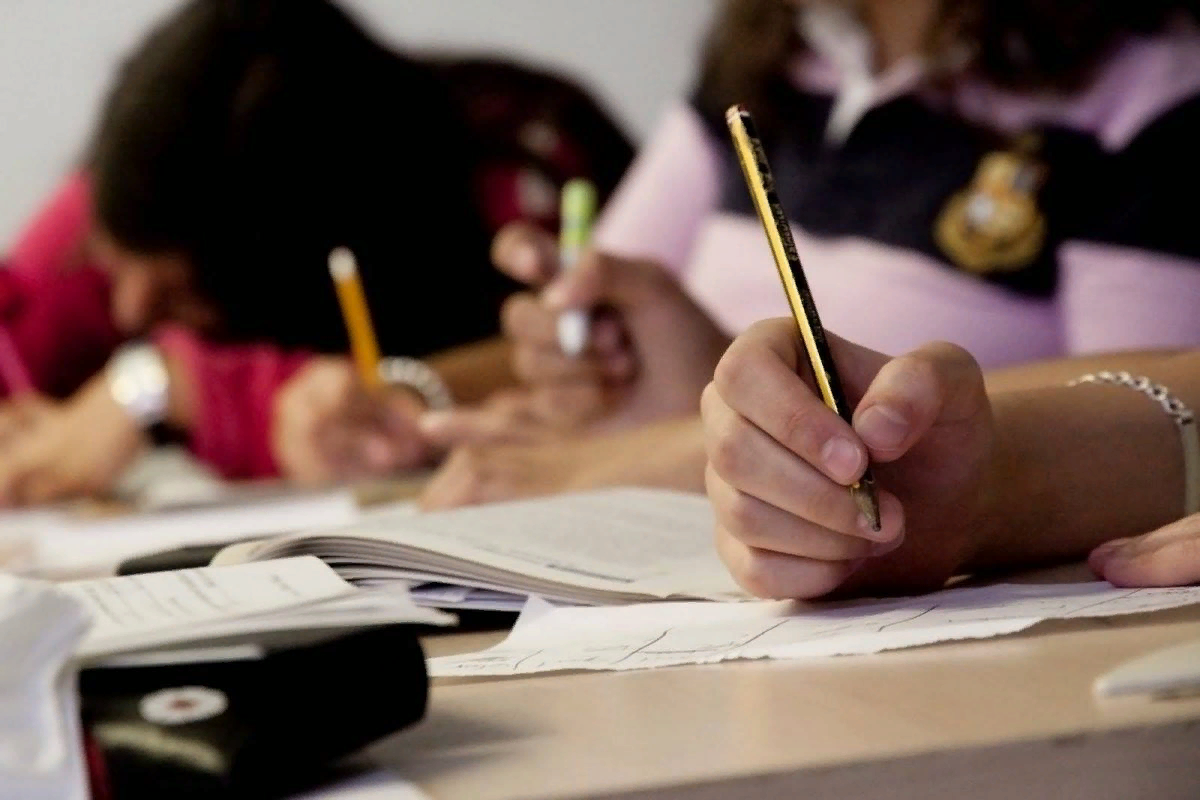 Общий порядок подготовки и проведения итогового сочинения (изложения)
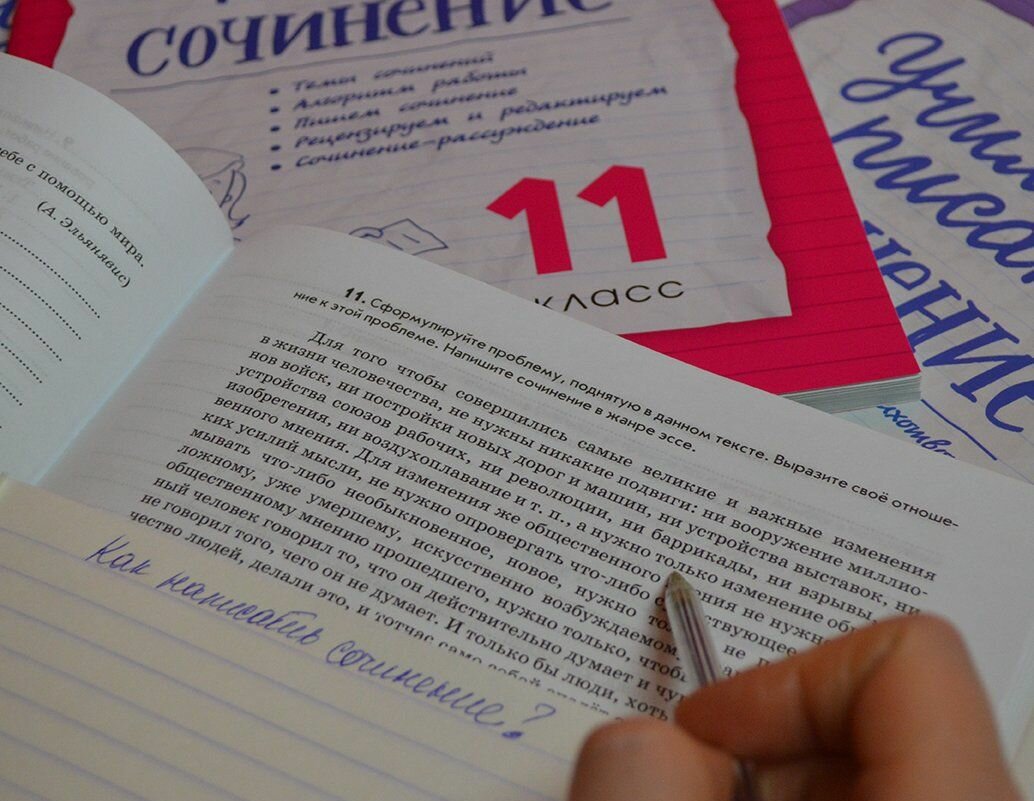 Для участия в итоговом сочинении (изложении) участники подают заявление 
не позднее чем за две недели до начала проведения итогового сочинения (изложения) 
и согласие на обработку персональных данных.
Дата проведения
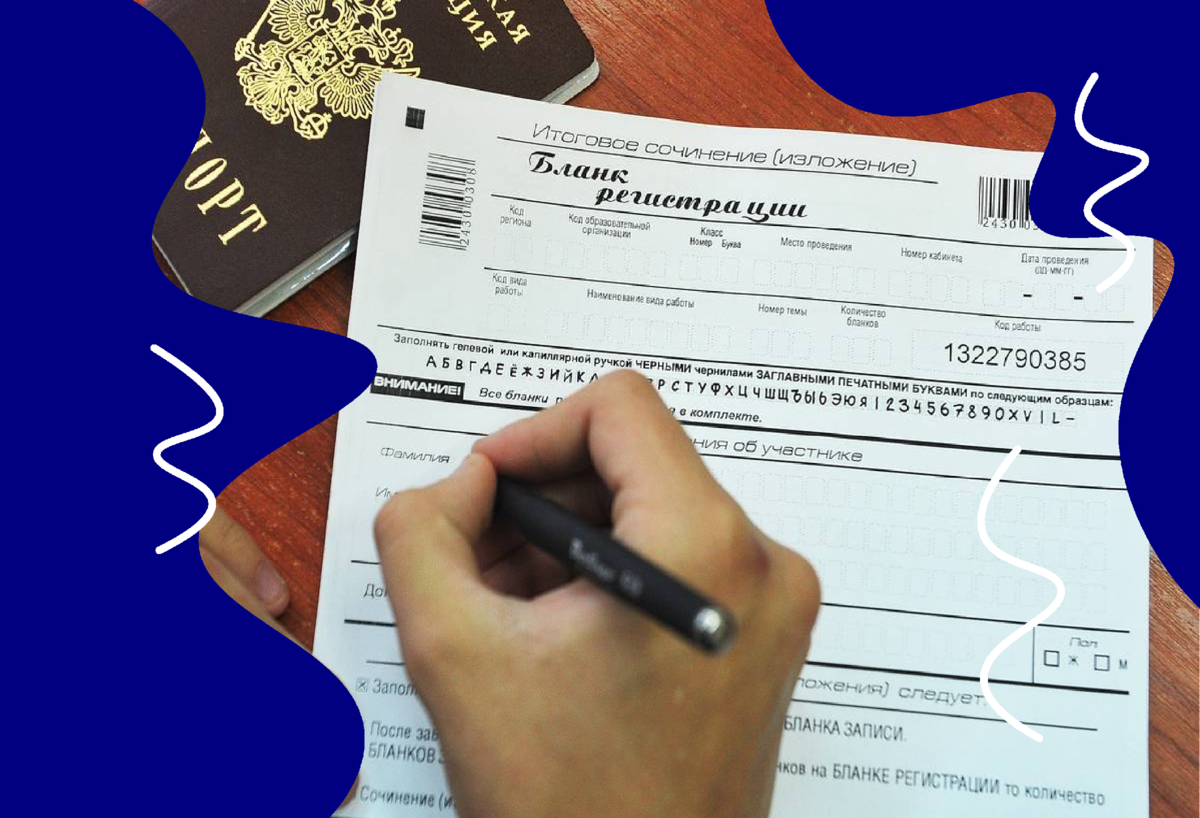 1 декабря
2 февраля
4 мая
Оценка: «зачет» – «незачет»
В случае получения неудовлетворительного результата («незачет») за итоговое сочинение обучающиеся вправе пересдать итоговое сочинение, но не более двух раз и только в сроки, предусмотренные расписанием проведения итогового сочинения.
Начало итогового сочинения – 10.00 по местному времени.

Вход участников итогового сочинения в образовательную организацию начинается с 09.00 по местному времени.
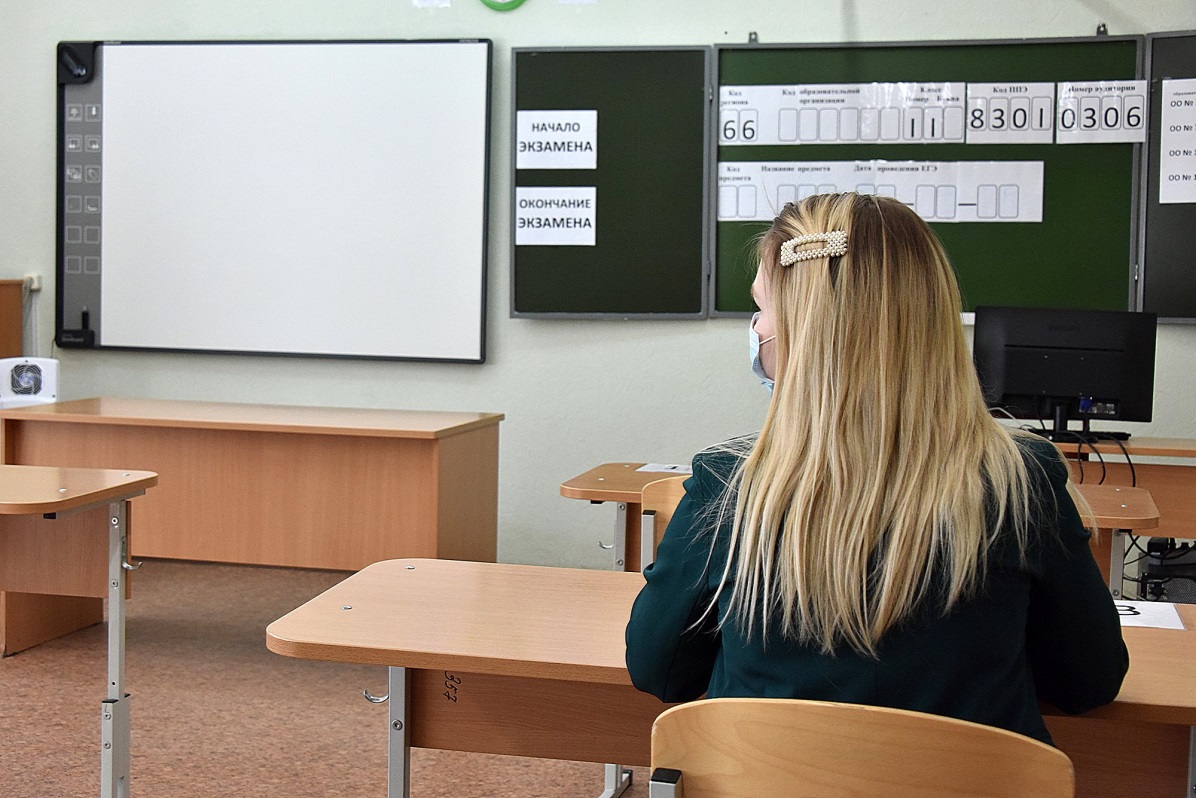 Получение тем по защищенному каналу – 9.45.
1.Человек путешествующий: дорога в жизни человека2. Цивилизация и технологии — спасение, вызов или трагедия? 
3. Преступление и наказание — вечная тема4. Книга (музыка, спектакль, фильм) — про меня5. Кому на Руси жить хорошо? — вопрос гражданина
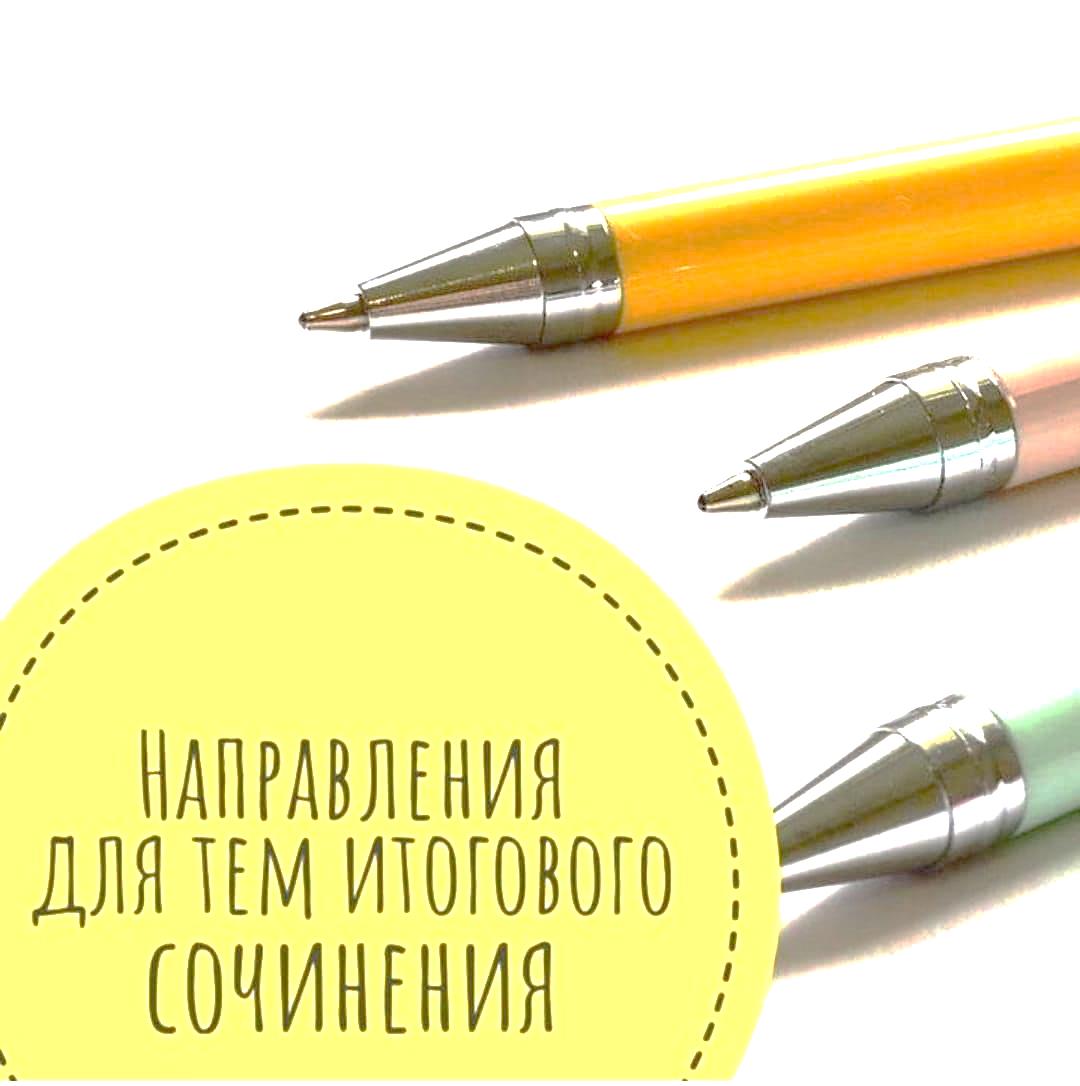 Продолжительность выполнения  итогового сочинения составляет 
3 часа 55 минут (235 минут). 
В продолжительность выполнения  итогового сочинения не включается время, выделенное на подготовительные мероприятия (инструктаж участников итогового сочинения, заполнение ими регистрационных полей и др.)
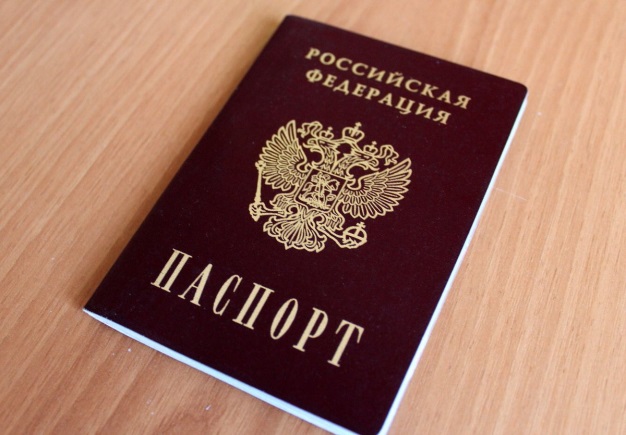 Во время проведения итогового сочинения (изложения) на рабочем столе помимо бланка регистрации и бланков записи, находятся:

- ручка (гелевая, капиллярная или перьевая с чернилами черного цвета);
- документ, удостоверяющий личность;
лекарства и питание (при необходимости);

- инструкция для участников итогового сочинения (изложения);
черновики.

Записи в черновиках не проверяются.
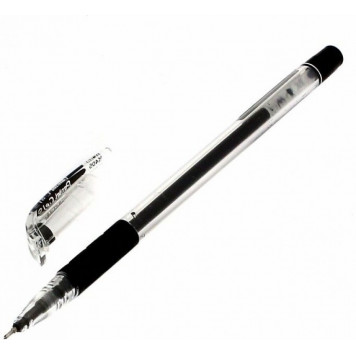 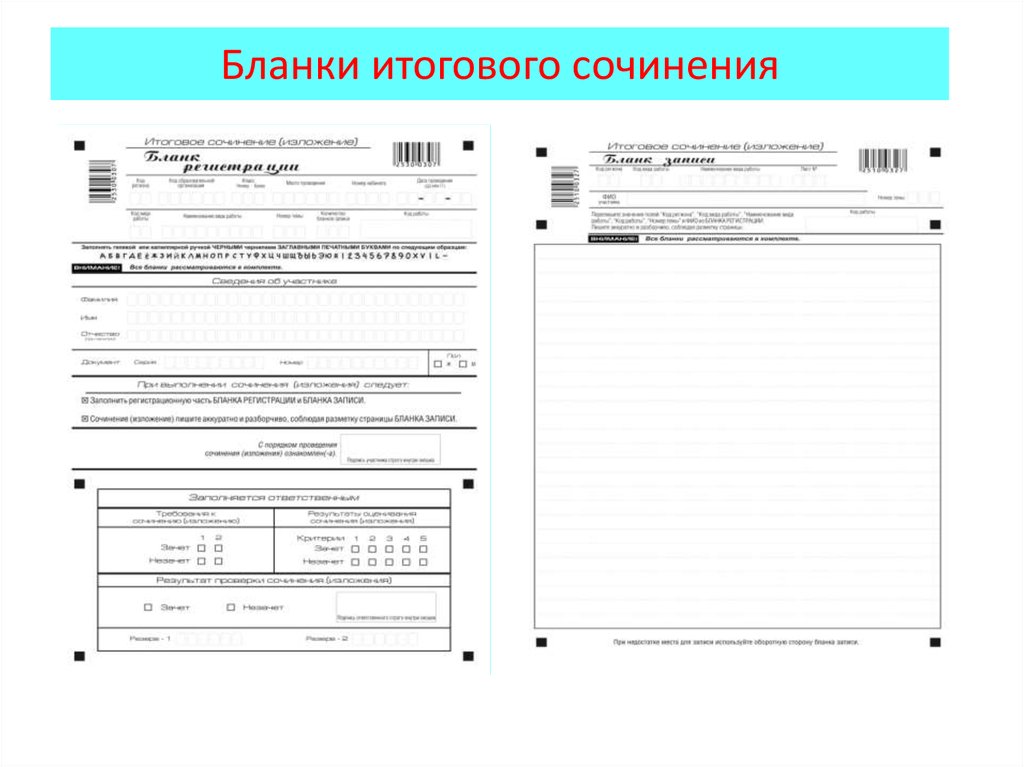 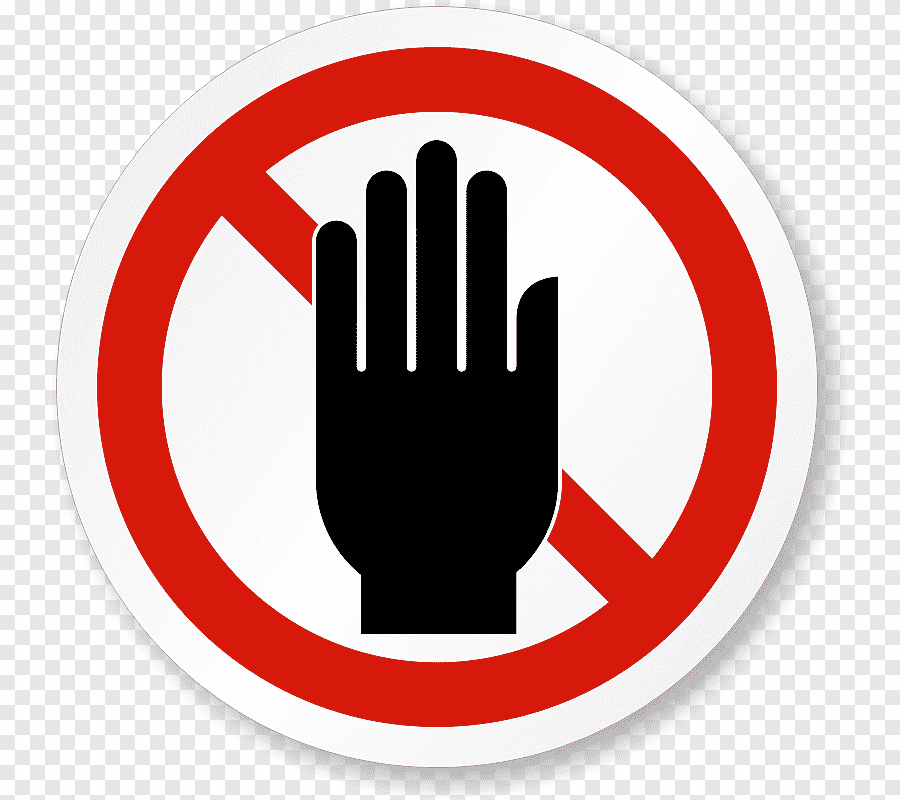 Во время работы в учебном кабинете запрещается:
 - иметь при себе средства связи, фото, аудио и видеоаппаратуру, справочные материалы, письменные заметки и иные средства хранения и передачи информации;

- пользоваться текстами литературного материала (художественными произведениями, дневниками, мемуарами, публицистикой, другими литературными источниками), собственными орфографическими и (или) толковыми словарями;

- выносить из учебных кабинетов темы сочинений (тексты изложений) на бумажном или электронном носителях, фотографировать материалы итогового сочинения (изложения).
Все бланки сочинения (изложения) заполняются гелевыми, капиллярными или перьевыми ручками с чернилами черного цвета. 

Участник должен изображать каждую цифру и букву во всех заполняемых полях бланка регистрации и верхней части бланка записи, тщательно копируя образец ее написания из строки с образцами написания символов, расположенной в верхней части бланка регистрации. 

Небрежное написание символов может привести к тому, что при автоматизированной обработке символ может быть распознан неправильно.
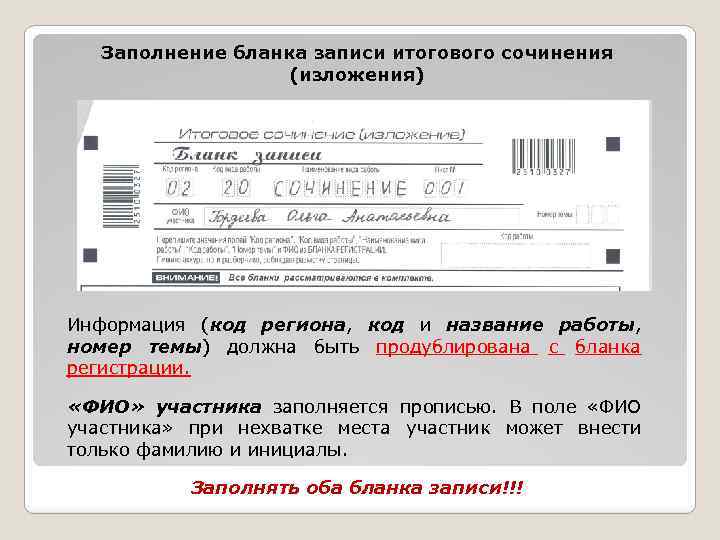 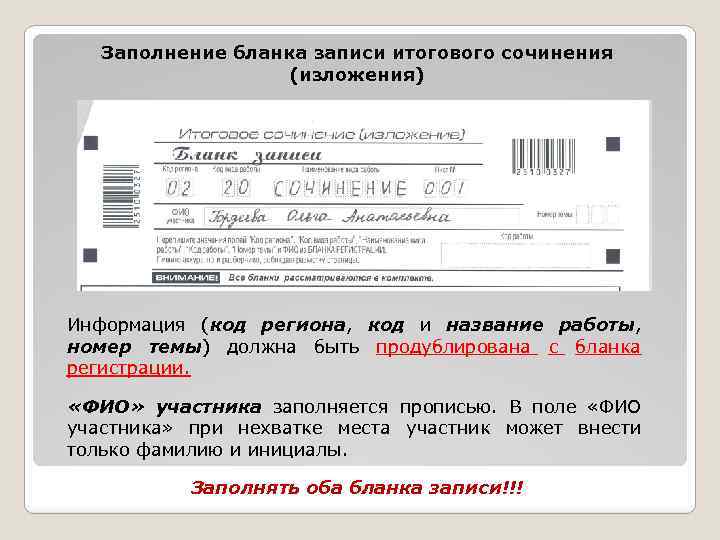 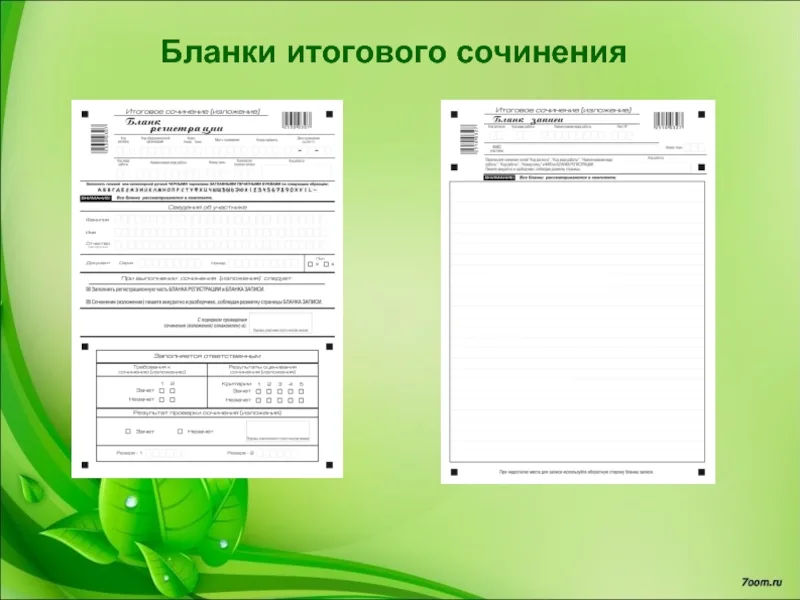 Каждое поле в бланках заполняется, начиная с первой позиции (в том числе и поля для занесения фамилии, имени и отчества участника). 
Если участник не имеет информации для заполнения какого-то конкретного поля, он должен оставить это поле пустым (не делать прочерков).
Категорически запрещается:
- делать в полях бланков, вне полей бланков или в полях, заполненных типографским способом, какие-либо записи и (или) пометки, не относящиеся к содержанию полей бланков; 
- использовать для заполнения бланков цветные ручки вместо черной,  карандаш (даже для черновых записей на бланках), средства для замазки, ластики.
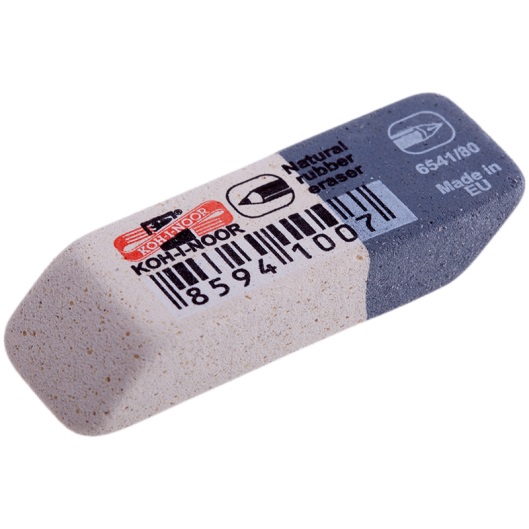 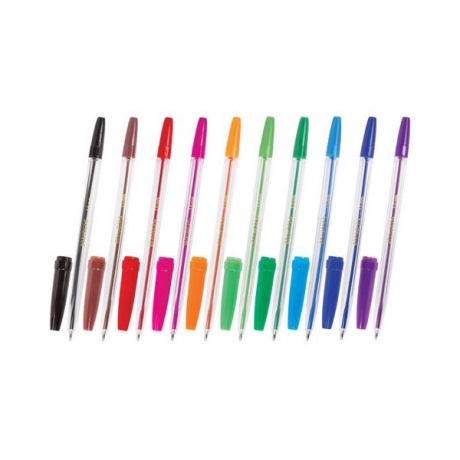 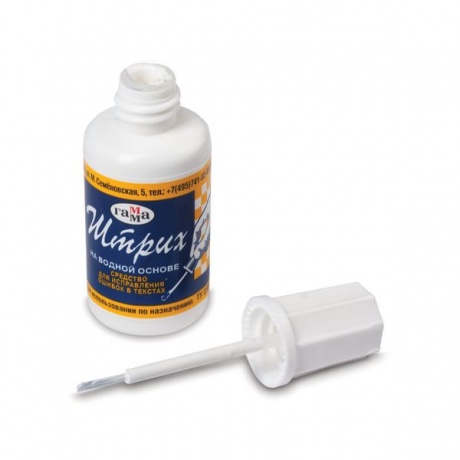 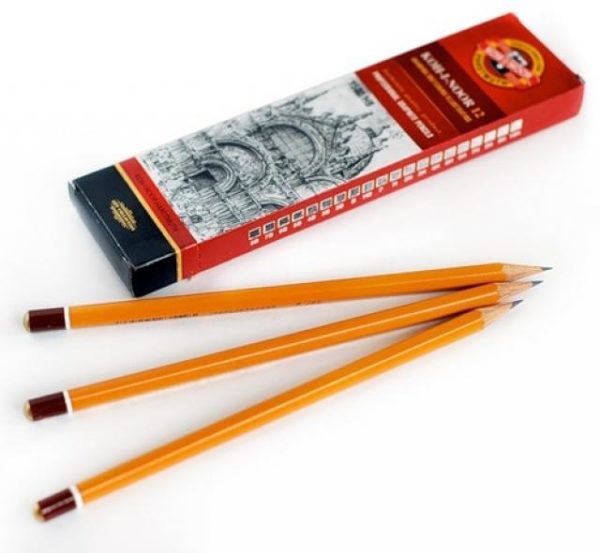 Проверка длится не более 7 дней.
     
К проверке по пяти критериям оценивания, утверждённым  Рособрнадзором, допускаются итоговые сочинения (изложения), соответствующие установленным требованиям:

Требование №1   «Объем итогового сочинения»

Требование №2 «Самостоятельность написания итогового сочинения»
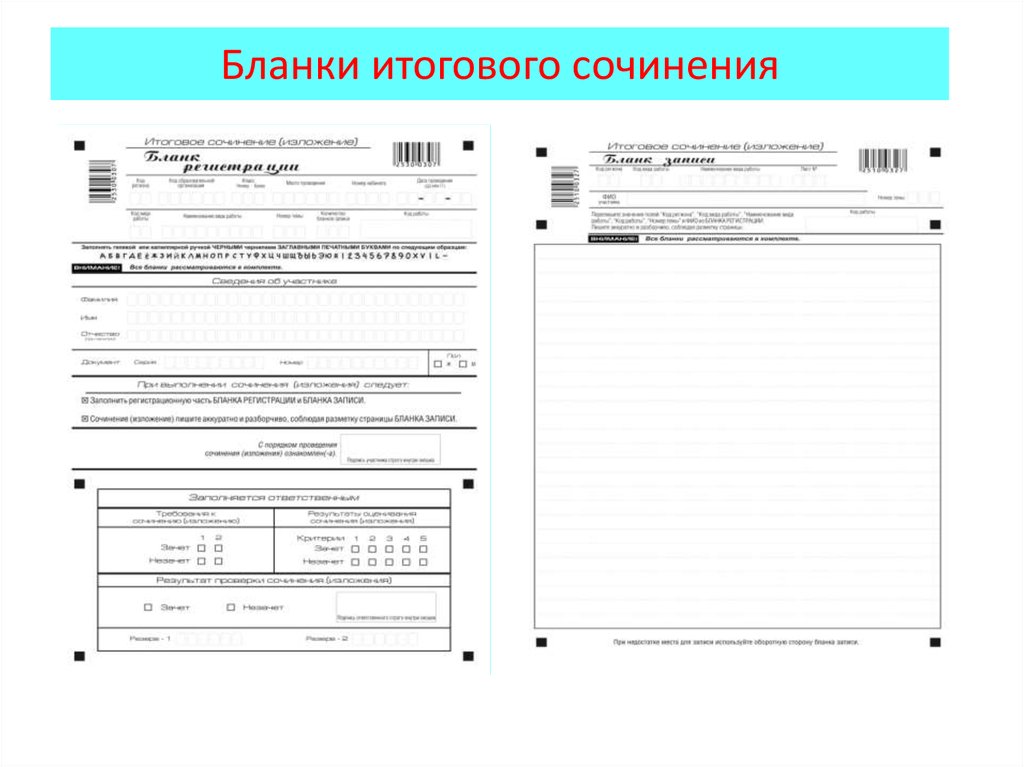 Итоговое сочинение, соответствующее установленным требованиям, оценивается по пяти критериям:
 
1. «Соответствие теме»;
2. «Аргументация. Привлечение литературного материала»;
3. «Композиция и логика рассуждения»;
4. «Качество письменной речи»;
5. «Грамотность».

Критерии № 1 и № 2 являются основными. 
Для получения «зачета» за итоговое сочинение необходимо получить «зачет» по критериям № 1 и № 2 (выставление «незачета» по одному из этих критериев автоматически ведет к «незачету» за работу в целом), а также дополнительно «зачет» по одному из других критериев      (№ 3 - № 5).
Срок действия результатов итогового сочинения
Результат итогового сочинения в случае представления его при приеме на обучение по программам бакалавриата и программам специалитета действителен четыре года, следующих за годом получения такого результата.
Выпускники прошлых лет могут участвовать в написании итогового сочинения, в том числе при наличии у них действующих результатов итогового сочинения прошлых лет.
Выпускники прошлых лет, изъявившие желание повторно участвовать в написании итогового сочинения, вправе предоставить в образовательные организации высшего образования результаты итогового сочинения только текущего года, при этом результат итогового сочинения прошлого года аннулируется.
Желаю творческих успехов
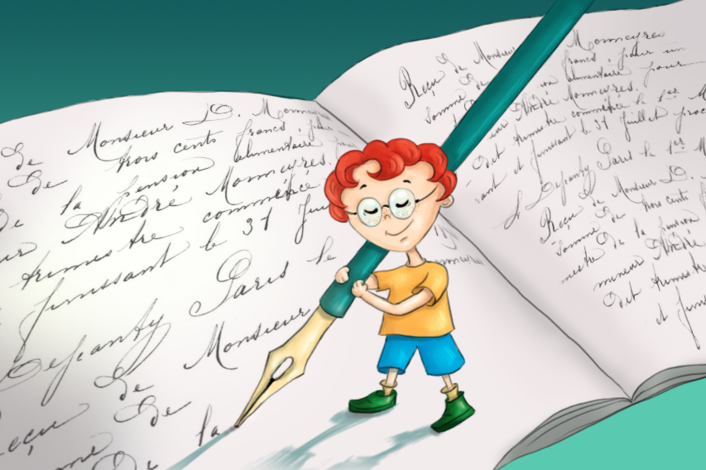